Dubna Neutron Source of the 4-th Generation (DNS-IV)
Superbooster NEPTUN – Conceptual Design Report
PAC: Jan, June 2017, Jan 2018

JINR P13-2016-90 (Phys.Part.Nucl.Lett., 2017)

JINR E3-2017-12 (2017)

JINR P13-2017-57 (At. Energy, 2018)

Surface: Synchr.&Neutron Res. (2018)

Int. Conf. on IBR-2 Research (Dubna 2017)

Seminars:	NRC “Kurchatov Institute”

	Dollezhal R&D Institute of Power 
	Engineering

	 Budapest Neutron Center
Road Map (PAC Jan 2017: JINR E3-2017-12)
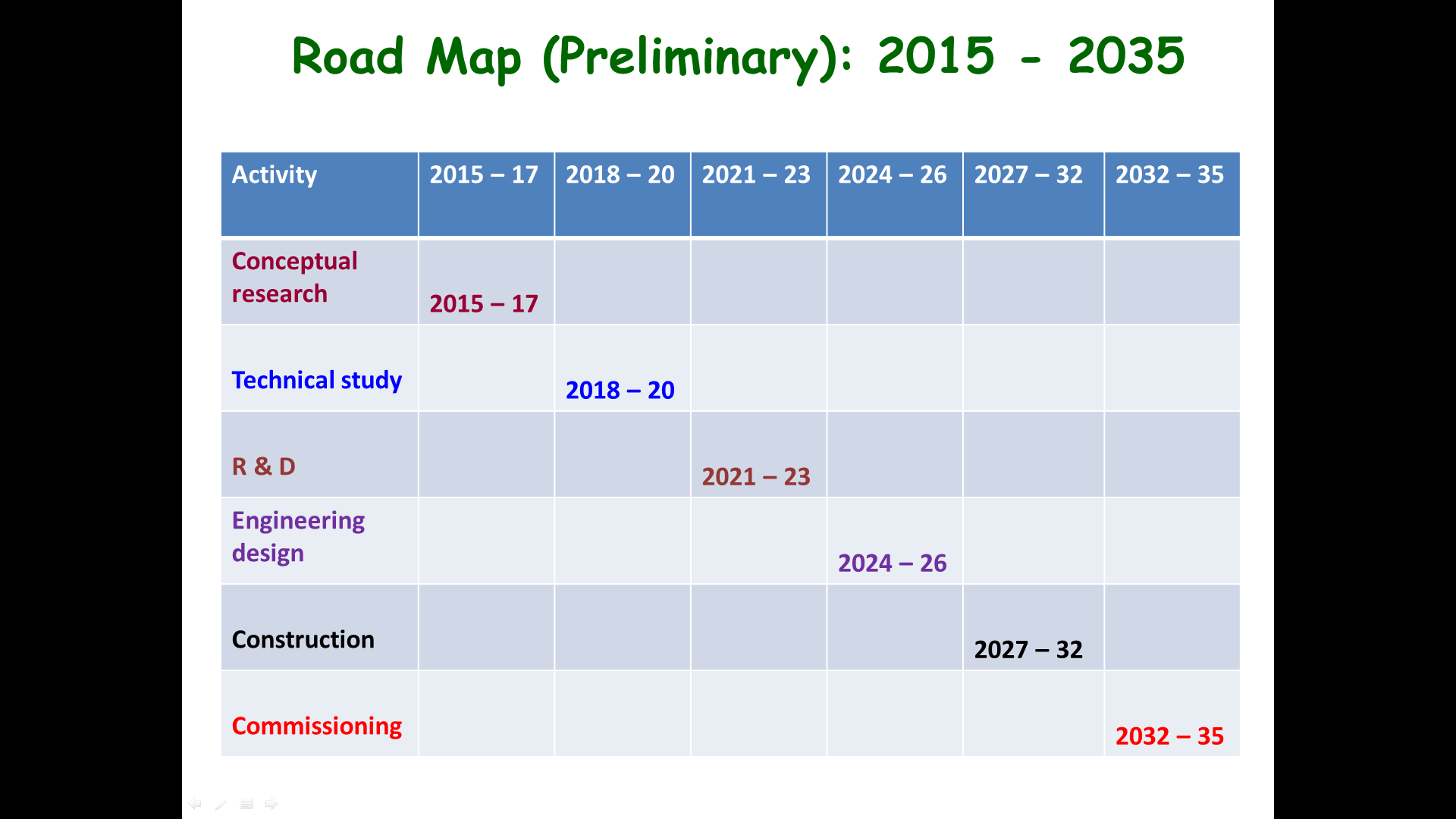 15 June 2018 at 15.00 Kick-off-Meeting of the WG of the JINR IWG on Strategy